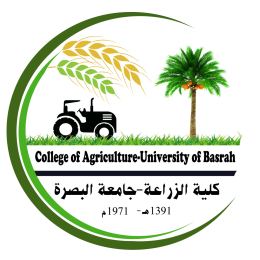 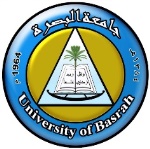 انتاج خضر/2
الاستاذ المساعد الدكتور نوال مهدي حمود
قسم البستنة وهندسة الحدائق
كلية الزراعة-جامعة البصرة
البصرة-العراق
2022 – 2021 
albayatyNawal@gmail.com
العائلة القرعية Gourd Family or Cucurbitaceaeالرقي + القرع بانواعه
الرقي
* الاسم الانكليزي Water melon
*الاسم العلمي Citrullus lanatus
م7 الثلاثاء 12/ 4/ 2022
الرقي
تعريف بالمحصول
 الرقي من محاصيل الخضر الصيفية المهمة في العراق من حيث الاستهلاك ويحتل المرتبة الاولى بالمساحة والانتاج صيفا بالاضافة الى الطماطة،
 فهو يؤكل كمادة غذائية منعشة صيفا ويدخل ايضا في صناعة المربيات ويحتوي كل 100غم من لحم الثمار على 92% ماء و 1غم بروتين و 1غم دهون مختلفة و 5غم كاربوهيدرات ونسبة بسيطة من فيتامين A  و  B  وقليل من فيتامين C،
 موطنه الاصلي افريقيا............................. يتبع
الرقي
- المناخ الملائــم
يحتاج الرقي الى موسم نمو طويل حوالي أربعة أشهر يجب ان تكون درجات الحرارة السائدة خلالها مرتفعة لكي تناسب المحصول،
 وان لايقل معدلها عن 20م◦ خلال المراحل المختلفة كما أن أنسب درجة للنمو 28م◦ وتنخفض سرعة النمو بإنخفاض درجات الحرارة ،
وتؤدي الرياح القوية المصحوبة بالغبار الى حدوث اضرار في النباتات والاوراق وخاصة في مرحلة التزهير، 
تتأثر النباتات بالصقيع، 
ولاتؤثر عليها الرطوبة الارضية كما في البطيخ الا ان الرطوبة الجوية العالية تؤثر في النباتات من ناحية إنتشار الامراض التي تصيب المحصول وخاصة الامراض الفطرية................... يتبع
الرقي
- التربة المناسبة
يجب تجنب الزراعة في الترب الثقيلة الا اذا كانت جيدة الصرف وكذلك الترب الملحية والكلسية وافضلها الرملية والمزيجية التي تكون خصبة وجيدة الصرف، 
النباتات تقاوم حموضة التربة الى حد pH (5) الا ان أفضل pH هو الذي يتراوح بين 6.5 – 5.5 
كما يفضل أضافة مادة اللايم Lime ( كاربونات أو أوكسيد الكالسيوم) عندما تكون التربة عالية الحموضة................................... يتبع
الرقي
- التسميــــــد
تضاف الاسمدة العضوية لتحسين خواص التربة وتعتمد اضافتها على نوعية وخصوبة  التربة، 
يحتاج النبات الى 50 كغم / دونم كبريتات الامونيوم و  50كغم / دونم سوبرفوسفات ثلاثي تضاف على دفعتين
 الاولى يضاف فيها السماد الفسفوري ونصف السماد النتروجيني بعد أسبوعين من الانبات ويضاف النصف الثاني من السماد النتروجيني عند بدء التزهير،
الرقي
- التسميــــــد
يوضع السماد بطريقة التلقيم (في حفر الى جانب كل نبات) ويغطى بالتراب وتصدر النباتات ثم تسقى،
 الدفعة الثانية من السماد يفضل اضافتها نثرا″لان السماد النتروجيني يكون سريع التحلل،
 كما ان التسميد النتروجيني والفسفوري أو التسميد الفسفوري والبوتاسي لهما تأثير على نوعية الثمار إذ تؤدي الى زيادة المواد الصلبة الذائبة الكلية وكذلك زيادة الحاصل ويأتي ذلك من أعطاء نمو خضري قوي في بداية حياة النبات قادر على ان يعطي حاصل جيد..................... يتبع
الرقي
- موعد الزراعة
-يتكاثر الرقي بالبذور التي تزرع مباشرة في الحقل في أوائل شهر آذار في وسط العراق وفي منتصف آذار في شمال العراق وحسب الظروف الجوية لمنطقة الزراعة وتتراوح كمية التقاوي 500 – 600 غم/ دونم...................... يتبع
الرقي
- طريقة الزراعة
تقسم الارض بعد الحراثة والتنعيم الى مساطب طولها مع الساقية 3 – 4 متر ثم تروى بعد التقسيم لغرض عملية التصدير وملاحظة درجة الاستواء،
وبعد جفافها بصورة مناسبة تزرع البذور في حفر تبعد عن بعضها 50 – 70 سم توضع فيها 6 – 4  بذور وتغطى بالتراب الرطب ثم الجاف ،
واذا كانت التربة متوسطة الرطوبة فانها تحتاج الى سقي بعد الزراعة،
 اما اذا كانت رطوبتها كافية وتم نقع البذور قبل الزراعة فليس هناك حاجة الى السقي بعد الزراعة التي تكون على جهة واحدة من المسطبة،
 ويفضل نقع البذور لمدة 1 – 2 يوم قبل الزراعة ويتم ذلك عند الزراعة المبكرة وفي درجات الحرارة المنخفضة الاقل من 20م◦ للاسراع من الانبات...................................... يتبع
الرقي
- الترقيع و الخف
ترقع الحفر الفاشلة بعد 7 – 10 أيام من الزراعة ومن المهم استعمال البذور المنقوعة،
 وتخف النباتات الـــى 1 – 2 نبات بكل حفرة
 وتتم هذه العملية بعد 2 – 3 أسابيع من الزراعة وبعد اكتمال الانبات............................ يتبع
الرقي
الري
 تعد عملية السقي من العمليات المهمة لان النباتات تحتاج الى الماء خاصة عند زراعتها في المناطق ذات الجو الحار الجاف مع ذلك فانها تتحمل العطش مقارنة بمحاصيل العائلة القرعية الاخرى وذلك لاحتوائها على مجموع جذري كبير،
 الا انه بتقدم عمر النبات وزيادة نموه (المساحة الورقية للنبات) يحتاج الى كميات أكبر من الماء إذ لا تحتاج النباتات الى كميات كبيرة من الماء في بداية حياتها خاصة تلك النامية في الترب الثقيلة مقارنة بالترب الخفيفة التي تحتاج الى كميات أكبر وكمعدل يحتاج النبات 2 – 3 ريات في الترب الثقيلة واكثر من ذلك في الترب الخفيفة،
الرقي
الري
كما ان المناطق التي تتساقط فيها الامطار بكميات كافية والتي تتعمق فيها جذور النباتات داخل التربة لمسافة 180 – 240 سم وجد ان عملية الري لا تؤثر على زيادة الحاصل وحجم الثمار او محتواها من السكريات 
الا ان زيادة الرطوبة قد تؤدي الى زيادة نسبة رطوبة الثمار وانخفاض حلاوتها اي قلة السكريات كما قد تميل الثمار الى الانفجار عند النضج نتيجة لزيادة الري.
 بصورة عامة تعطى ريات متباعدة في المراحل الاولى من حياة النبات حتى وقت التزهير ثم تنتظم عملية الري وتزداد بعد ذلك كلما تقدم النبات في العمر............................. يتبع
الرقي
العزق
تجرى هذه العملية لازالة الادغال التي تنافس النباتات لاجل اعطاء حاصل جيد
 ويجب ان تتم عندما تكون النباتات صغيرة 
وتكون إما يدوية أو ميكانيكية بإستعمال المبيدات............. يتبع
الرقي
النضج وجمع الحاصل
 تنضج ثمار الرقي بعد 3 – 4 أشهر من الزراعة ويتوقف ذلك على الصنف وموعد الزراعة، 
يستمر جمع الحاصل حوالي شهرين، 
يعطي الدونم حوالي 2 – 3 طن، 
ومن المهم تحديد نضج الثمار قبل جنيها وهناك علامات يمكن من خلالها الاستدلال على النضج  لان استعمال الحجم  كدليل للنضج غير صحيح بسبب اختلاف الاصناف فيما بينها في الحجم عند النضج ومن العلامات التي يمكن استعمالها مجتمعة لتحديد نضج الثمار:
الرقي
النضج وجمع الحاصل
1- الطرق على الثمرة: الثمار الناضجة تعطي صوت مكتوم إما الغير ناضجة فتعطي صوت رنان.
2- جفاف المحلاق المقابل لعنق الثمرة: وتحول لونه من الابيض الى الاصفر الفاتح عند نضج الثمرة. 
3- تصلب القشرة الخارجية للثمرة في الجزء الملامس لسطح التربة ولايمكن تخديشها عند النضج.
4- ضغط الثمار بين راحتي اليد فيكون الصوت واضح نتيجة لتمزق الانسجة الداخلية للثمرة الناضجة. ........................................ يتبع
الرقي
- التغيرات التي تحصل في الثمار اثناء النضج
- اجريت عدة دراسات حول هذا الموضوع من قبل العديد من الباحثين يمكن تلخيص نتائجها كما يأتي:
1- النوعية العالية لثمار الرقي لها علاقة بمجموع السكريات وبمقدار اللون الاحمر الغامق وكذلك طـــــراوة انسجة اللب Texture.
2- كمية السكر الموجود في جزء الثمرة القريب من محل اتصال الثمرة بالساق Stem end تكون اقل مما هو علية في جزء الثمرة القريب من الطرف الزهري Blossom end.
الرقي
- التغيرات التي تحصل في الثمار اثناء النضج
3- يبدا تكوين السكريات المختزلة في بعض الاصناف في اليوم العاشر من تفتح الازهار Anthesis وتنقص عند النضج لان جزء منها يتحول الى السكروز والجزء الاخر يستهلك في عملية التنفس التي تزداد بتقدم نضج الثمار، اما السكروز نادرا″ما يكون موجود داخل الثمار قبل اليوم العشرين من تفتح الازهار.
4- تزداد المواد الصلبة الذائبة الكلية مع تقدم النضج، كما وجد ان السكريات تشكل 85 % من مجموع المواد الصلبة الذائبة الكلية.
الرقي
- التغيرات التي تحصل في الثمار اثناء النضج
5- لوحظ عند خزن الثمار وجود نقص قليل في السكريات بمقدار 1 % ويعتمد ذلك على درجة النضج ووقت الحصاد ودرجة الحرارة والرطوبة النسبية في المخزن وطول مدة الخزن.
6- توزيع المواد السكرية داخل الثمرة لم يكن متساويا″إذ  ان نسبتها تكون عالية حول البذور وفي الطرف الزهري للثمرة تكون أعلى من الجزء القاعدي القريب من الساق، كما ان الفرق في المواد السكرية داخل الثمرة يصل الى حوالي 2 % وان المواد الصلبة تكون منخفضة جدا من جهة القشرة وتكون في القشرة العليا البعيدة من سطح التربة اعلى منها في القشرة السفلى. .................................. يتبع
الرقي
المواد الملونة بثمار الرقي
المواد المسؤولة عن الصبغة في الرقي هي عبارة عن اللايكوبين Lycopin والكاروتين Caroten التي تعطي اللون المميز الى لحم الثمار وبنسبة 10 لايكوبين الى واحد كاروتين
 كما ان اللايكوبين لايمتنع تكونه عند نقل الثمار من درجات الحرارة المنخفضة (20م◦) الى درجات الحرارة المرتفعة (37م◦) عكس ماهو في الطماطة مما يدل على ان العملية الفسلجية لتكون صبغة اللايكوبين في ثمار الرقي تختلف تماما عما موجود في الطماطة.............................. يتبع
الرقي
الرقي العديم البذور Seedlees Watermelon
1- يحتوي الرقي الاعتيادي على 2n=22ch  أول عملية هو ان نعامل احد الابوين الذي هـــــــــــو Diploid ( 2n=22) بمادة تسمى الـ Colchicine التي تستعمل في التضاعف الكروموسومي إذ ينشأ من هذه المعاملة تضاعف عدد الكروموسومات اي ينتج نباتات رباعية الكروموسوم ( 4n=44) تسمى Tetraploid وقد تطرأ تغيرات على النبات من حيث سمك وطول الاوراق وكمية الكلوروفيل.
الرقي
الرقي العديم البذور Seedlees Watermelon
2- نعمل تلقيح للنباتات الاعتيادية Diploid مع النباتات الرباعية Tetraploid فنحصل على بذور تعطي نباتات ذات تركيب وراثي ثلاثي التضاعف تسمى Triploid.
3- نزرع بذور الـ Triploid فتنتج نباتات ذات ثمار تحتوي على بذور لينة خالية من الجنين.
- ويمكن توضيح ذلك بالمخطط التالي:
الرقي
الرقي العديم البذور Seedlees Watermelon
Dipliod (2n)        Colchicin      Tetraploid (4n)                     
                                  
2n                                                    × 4n 
                                                    ↓  
                                           ( 3n)     ×      2n 
                          ↓تستعمل كملقحات           ↓ بزراعة هذه البذور التي بداخل كل منها 33ch
                          ↓           نباتات Triploid خالية من البذور
                          ↓
حبوب اللقاح تنبه المبايض على النمو فتعطي ثمار خالية من البذور
الرقي
الرقي العديم البذور Seedlees Watermelon
- تضاف مادة الـ Colchicin  التي تكون شكل محلول بتركيز 0.4 – 0.2 % بوضع قطرة واحدة من المحلول على القمة النامية للنبات لمدة أربعة أيام متتالية . 
- من عيوب الرقي العديم البذور
1- صعوبة إكثار السلالة الرباعية التضاعف.
2- ظهور أشكال غيرطبيعية للثمار.
3- تميل الثمار لان تكون فارغة احيانا كما ان البذور فارغة وخالية من الجلد ولينة.
4- الحاجة الى أيدي عاملة كثيرة لانتاج الصنف الهجين.
5- إرتفاع سعر التقاوي.  ....................................................... يتبع
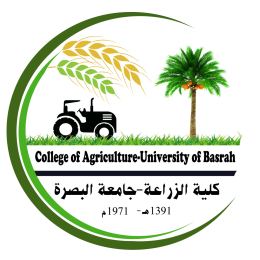 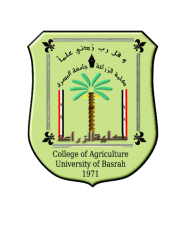 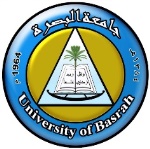 العائلة القرعية Gourd Family or Cucurbitaceae
قرع الكوسة
الاسم الانكليزي Smmer squash
الاسم العلمي Cucurbita pepo L.
م6 الثلاثاء 5/ 4/ 2022
قرع الكوسة
تعريف بالمحصول
 قرع الكوسة من الخضراوات التي تكثر زراعتها في العراق خاصة في فصل الربيع, 
تزرع مساحات منه في الخريف واخيرا انتشرت زراعته في الشتاء داخل البيوت الزجاجية والبلاستيكية، 
الجزء الذي يؤكل منه هو الثمار غير الناضجة بعد طبخها او تخليلها، 
موطنه الاصلي امريكا،
 تحتوي الثمار على كمية متوسطة من الفيتامينات مثل النياسين (1 ملغم 100غم1-) وفيتامين B2 (الرايبوفلافين) (0.09 ملغم 100 غم1-) وفيتامين C ( 22 ملغم 100غم1- ) 
وتعد الثمار فقيرة في محتواها من العناصر الغذائية الاخرى. ..................... يتبع
قرع الكوسة
الاحتياجات البيئية
 تتشابه نباتات الكوسة مع غيرها من خضر العائلة القرعية في احتياجاتها البيئية الارضية والجوية, 
لاتنبت بذورها في درجة حرارة اقل من 15م◦ او اعلى من 38م◦ ويتراوح المجال الملائم لانبات البذور ونمو النباتات من 21 – 35م◦، 
تتأثر النباتات بشدة بالصقيع الا انها تتحمل البرودة بدرجة اكبر من درجة تحمل البطيخ والرقي والخيار، 
تستمر نباتات الكوسة في الاثمار في الجو البارد بعد ان تتوقف القرعيات الاخرى عن الاثمار. ......................................................... يتبع
قرع الكوسة
موعد الزراعة: كما في الخيار
كمية التقاوي وطريقة الزراعة
يحتاج الدونم حوالي 700 غم من البذور تزرع على مساطب بعرض 1.5م على جهة واحدة من المسطبة او قد يزرع على مساطب عرضها 3م على جهتي المسطبة وبمسافة  40سم بين النباتات. 
يباشر بزراعة البذور مباشرة في الحقل بعد تهيئة التربة،
 اما للزراعة المبكرة وخاصة تحت الغطاء تجرى عملية الشتل في مرحلة الاوراق الفلقية إذ يمكن زراعة البذور في سنادين من نوع الـ Jiffy pots  ثم تزرع الشتلات في الحقل. 
.................................. يتبع
قرع الكوسة
التسميد و الترقيع و الخف: كما في الخيار
النضج و الحصاد و التخزين
يبدا جني ثمارالكوسة بعد 40 يوما من الزراعة في الجو الدافىء و 50 يوما في الجو البارد نسبيا, 
ويتطلب وصول الثمار الى مرحلة النضج الاستهلاكي مدة من 1 – 4 ايام من العقد، 
ويزداد المحصول كلما سمح للثمار بالزيادة في الحجم قبل الحصاد الا ان ذلك يسبب انخفاض في نوعية الثمار، 
 يستمر الحصاد حوالي شهرين ويكون كل 2 – 3 أيام صيفا و 5 – 7 أيام شتاءا وفي حالة تخطي اي ثمرة لمرحلة النضج الاستهلاكي يجب جنيها والتخلص منها لان تركها على النبات يؤدي الى ضعف نموه ونقص الحاصل.
قرع الكوسة
التسميد و الترقيع و الخف: كما في الخيار
النضج و الحصاد و التخزين
يمكن خزن ثمار الكوسة لايام قليلة قبل عرضها للبيع عند زيادة العرض على الطلب، ويفضل في هذه الحالة ان يكون التخزين في درجة حرارة 0 – 4 م◦ مع رطوبة نسبية 90 % تبقى الثمار في هذه الظروف لمدة 4 – 5 أيام بحالة جيدة دون ان تتعرض لاضرار البرودة,
قرع الكوسة
التسميد و الترقيع و الخف: كما في الخيار
النضج و الحصاد و التخزين
ويمكن اطالة فترة الخزن الى اسبوعين برفع درجة حرارة المخزن بين 5 – 10م◦، اما حفظ الثمار لهذه المدة في درجة 0 – 4 م◦ فانه يؤدي الى اصابتها باضرار البرودة إذ تذبل الثمار ويصفر لونها وتظهر بها نقر سطحية, 
ويمكن اطالة فترة الخزن بوضع الثمار على درجة حرارة 10 – 15م◦ لايام قليلة ثم خزنها في درجات الحرارة المنخفضة حوالي 2.5 – 5م◦ او بتعريضها لدرجة 20م◦ لمدة يوم بعد كل يومين من الخزن في درجات الحرارة المنخفضة.................................. يتبع
قرع الكوسة
التلون الفضي Silvering
تبدا اعراض هذه الظاهرة في عروق الاوراق ثم يأخذ نصل الورقة مظهرا فضيا متجانسا وقد تشمل الاعراض جميع اوراق النبات سواء كانت صغيرة او كبيرة الا انها تبقى دائما محصورة في الجزء العلوي فقط ،
وتؤدي هذه الحالة حسب شدتها الى انخفاض قليل او كبير في الحاصل, وهي تختلف عن ظاهرة تلون اوراق بعض الاصناف بلون ابيض يظهر بين العروق الكبيرة ثم ينتشر ليشمل مساحة سطح الورقة, وتلك ظاهرة وراثية يتحكم فيها جين واحد سائد وغير ضارة للنبات.
قرع الكوسة
التلون الفضي Silvering
من الناحية التشريحية بينت الدراسات ان الاوراق ذات اللون الفضي توجد فيها مسافات بينية كبيرة تفصل بين البشرة العليا وخلايا النسيج الوسطي وكذلك بين خلايا النسيج الوسطي بعضها ببعض كما ان الخلايا العمادية تكون اصغر حجما والخلايا الاسفنجية اقل عددا مقارنة بالخلايا العادية، 
ومن الناحية الفسلجية وجد ان معدل البناء الضوئي ينخفض كلما زادت شدة التلون الفضي على الرغم من توفر الضوء وغاز ثاني اوكسيد الكاربون، كما ينخفض محتوى الاوراق من الكلوروفيل مقارنة بالاوراق العادية .
قرع الكوسة
التلون الفضي Silvering
تزداد الاصابة باللون الفضي مع زيادة اعداد حشرة الذبابة البيضاء من النوع Bemisia tabaci  في حقول الكوسة، 
ويعود ذلك الى افراز حوريات الحشرة مواد سامة في انسجة الورقة اثناء تغذيتها عليها وتتطور تلك الاعراض على الاوراق الحديثة التكوين بعد ثلاثة ايام من تغذية الحوريات وتزداد الاصابة مع زيادة فترة التغذية,
قرع الكوسة
التلون الفضي Silvering
ويجب الاشارة الى ان سلالة الذبابة البيضاء القادرة على احداث التلون الفضي تختلف عن سلالة الذبابة الاصلية ويطلق على سلالة الذبابة البيضاء القادرة على احداث التلون الفضي اسم طراز Poinsetta 
وقد اشار الباحثين الى ارتباط تغذية الحوريات بوجود حامض الـ RNA وان تراكم هذا الحامض يزداد مع زيادة كثافة الحشرة وشدة التلون الفضي في حين كان تمثيله محدودا بغياب الحشرة، ولاتتوفر اي وسيلة لمكافحة هذه الظاهرة سوى انتاج اصناف وسلالات من الكوسة مقاومة لها............................................... يتبع
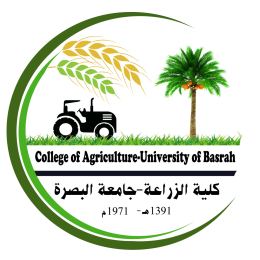 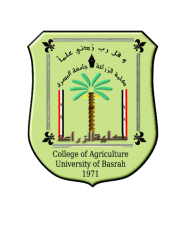 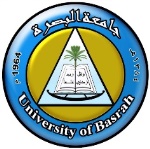 العائلة القرعية Gourd Family or Cucurbitaceae
القرع العسلي (أسكله)
الاسم الانكليزي Pumpkin
الاسم العلمي Cucurbita sp.
م6 الثلاثاء 5/ 4/ 2022
القرع العسلي (أسكله)
تعريف بالمحصول 
تنتمي اصناف القرع العسلي الى ثلاثة انواع نباتية هي pepo  و moschata و maxima, تعود الى النوع الاول جميع اصناف قرع الكوسة وبعض اصناف القرع العسلي، اما النوعان الآخران فتعود اليها اصناف القرع العسلي. 
تتميز ثمار القرع العسلي بلحمها المتماسك ونكهتها القوية بعد تمام نضجها وطبخها, تستعمل الثمار في الطبخ وعمل المربيات والفطائر ولاغراض التعليب والقلي،
القرع العسلي (أسكله)
تعريف بالمحصول 
تحتوي الثمار على نسبة مرتفعة من فيتامين A ويحتوي كل 100غم من اللحم الطازج على 89 غم ماء و 2غم بروتين و 9 غم كربوهيدرات و 190 ملغم كالسيوم و 28 ملغم فسفور و 1ملغم حديد و 0.05 ملغم B1 (ثيامين) و 0.13 ملغم B2 (ريبوفلافين) و 8 ملغم حامض الاسكوربيك و4950  وحدة دولية من فيتامين A. ...................................... يتبع
القرع العسلي (أسكله)
الجو المناسب
يحتاج الى جو معتدل جاف ولايتحمل النبات الانخفاض في درجات الحرارة او الصقيع ولكنه يقاوم ارتفاع درجة الحرارة,
النباتات حولية لذلك يجب زراعتها ونضجها قبل الانجماد. 
-التربة المناسبة والتسميد والعمليات الزراعية: تجرى كما في قرع الكوسة ............................... يتبع
القرع العسلي (أسكله)
طريقة الزراعة و كمية التقاوي و موعد الزراعة  
 النبات مداد يزرع على مساطب عرضها 3 – 4 م بمسافة 70 – 100 سم بين النباتات، 
يحتاج الدونم 300 – 400 غم من البذور 
ويباشر بزراعتها خلال شهري نيسان ومايس مباشرة في المكان المستديم. ................................ يتبع
القرع العسلي (أسكله)
- الري 
يحتاج القرع العسلي الى الري على فترات متباعدة وتطول فترات الري حتى تبدا النباتات بالازهار، ثم تقصر الفترات نوعا ما 
ونظرا لتعمق جذوره بالتربة لاتحتاج النباتات للري المتقارب كما في قرع الكوسة.  ......................... يتبع
القرع العسلي (أسكله)
النضج
تنضج الثمار بعد 4 – 5 أشهر من الزراعة ولا تجمع الا بعد تمام نضجها وذلك بعد اكتمال حجمها وتصلب قشرتها الخارجية وتغير لونها الى الاصفر او البرتقالي, 
وعند نضج الثماريكون طعمها حلو المذاق ونكهتها جيدة إذ تزداد نسبة البكتين وتركيز المواد الصلبة الذائبة الكلية والسكروز وعدم تغير السكريات المختزلة كثيرا بتقدم الثمار في النضج،
تجنى الثمار بجزء من العنق، ويجب العناية اثناء الجمع والنقل لتجنب حدوث الجروح، 
يعطي الدونم  750 – 1000 ثمرة في الاصناف ذات الثمار الكبيرة او المتوسطة الحجم ويقدر وزن المحصول  5 – 10 طن.  ................................... يتبع
القرع العسلي (أسكله)
التخزين
يفضل جني الثمار المراد خزنها عند تمام النضج وقطعها مع جزء من العنق ثم نقلها الى المخزن مباشرة وعدم تركها معرضة الى الشمس في الحقل،
 ويشترط ان تكون خالية من الجروح والخدوش وتخزن في مكان جاف جيد التهوية معتدل الحرارة إذ تنتشر الامراض الفطرية بسرعة في الرطوبة العالية
وانسب درجة حرارة للخزن هي 13 – 15 ºم ورطوبة 70 %,
القرع العسلي (أسكله)
التخزين
في المخزن توضع الثمار على رفوف خشبية في طبقة واحدة بحيث لاتلامس بعضها ويساعد هذا على قلة انتشار التعفن وتستبعد الثمار المتعفنة باستمرار لمنع العدوى،
 وقد بينت الدراسات ان هناك زيادة في تحول النشأ الى سكر، لذلك يقل النشأ ويزداد السكروز وتنخفض المواد الكربوهيدراتية لاستخدامها في التنفس اثناء خزن الثمار. ............................ يتبع
القرع العسلي (أسكله)
إنتاج البذور
تزرع الاصناف المختلفة بعيدة عن بعضها بمقدار لايقل عن واحد كيلو متر لكي لايحدث تلقيح خلطي وتستبعد النباتات الغريبة او المصابة بالامراض وتترك النباتات القوية المماثلة للصنف, 
تجمع الثمار بعد تمام نضجها وتختبر الصفات الداخلية للثمرة وتؤخذ البذور من الثمار الجيدة وتغسل وتجفف، 
ويقدر متوسط الدونم حوالي 100 كيلوغرام. .................. يتبع
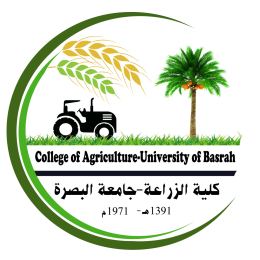 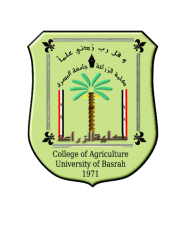 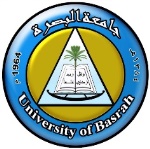 العائلة القرعية Gourd Family or Cucurbitaceae
خيار القثاء
الاسم الانكليزي Snake cucumber
الاسم العلمي Cucumis melo var. flexuoses Naud.  
 م6الثلاثاء 5/ 4/ 2022
خيار القثاء
تعريف بالمحصول
يعد خيار القثاء من الخضراوات المهمة في العراق خلال فصل الصيف إذ تستهلك ثماره الطازجة او تدخل في صناعة المخللات، موطنه الاصلي الهند. ..................... يتبع
خيار القثاء
الجو المناسب
ينمو القثاء جيدا في الاجواء الحارة الجافة ولايتحمل درجات الحرارة المنخفضة او الصقيع ولكنه يقاوم الحرارة العالية،
 ولقد وجد بان عقد الثمار في خيار القثاء يتم تحت الظروف الجوية غير الملائمة لعقد ثمار الخيار العادي, فمثلا في وسط وجنوب العراق يتوقف عقد الثمار في الخيار العادي في شهر حزيران، بينما يستمر العقد في خيار القثاء طوال فصل الصيف، 
كما  يشجع النهار القصير على ظهور الازهار المذكرة او الانثوية او الكاملة في خيار القثاء ويزيد من عددها بعكس النهار الطويل . ......................... يتبع
خيار القثاء
موعد و طريقة الزراعة
تزرع بذور القثاء ابتداءا من شهر آذار حتى نهاية شهر آب،
 يحتاج الدونم 500 غم تزرع على مساطب بعرض مترين ومسافة 30 سم بين حفرة واخرى, 
يمكن زراعته على حافات الانهار في الزراعة الصيفية المتأخرة،
 ويمكن زراعته ديما في شمال العراق بنفس طريقة زراعة البطيخ وخاصة في الموصل. 
- التربة المناسبة والتسميد وبقية عمليات الخدمة: كما في الخيار. ..................... يتبع
خيار القثاء
النضج و الحصاد
تنضج الثمار بعد 50 – 60 يوما من الزراعة وتجمع مرتين بالاسبوع وتجنى بعد وصولها الى الحجم المناسب للصنف
 وقد تنتج بعض النباتات ثمارا ذات طعم مر سببه وجود مادة قلوية تنتجها بعض الجينات, 
كما قد تظهر هذه الصفة نتيجة تعطيش النباتات, 
ويجب استبعاد مثل هذه الثمار عند الجني او الاستهلاك. ........................ يتبع
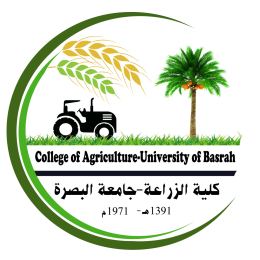 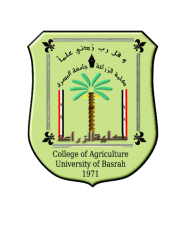 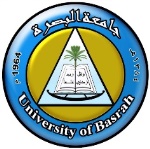 العائلة القرعيةGourd Family or Cucurbitaceae
القرع العناكي
الاسم الانكليزي Bottle gourd
الاسم العلمي Lagenaria  siceraria 
م6 الثلاثاء 5/ 4/ 2022
القرع العناكي
تعريف بالمحصول
من الخضراوات التي تزرع على نطاق محدود في العراق اثناء الصيف،
واهم ما يميزه ان ازهاره تعقد تحت درجات الحرارة المرتفعة خلال الصيف 
وتنضج ثماره في الوقت الذي لاتتوفر فيه ثمار قرع الكوسة في السوق،
تزرع البذور مباشرة في التربة على مساطب عرضها 3 – 4 م وعلى جهة واحدة من المسطبة والمسافة بين النباتات حوالي متر واحد،
بقية العمليلت مشابه لما في قرع الكوسة. 
**********************************************